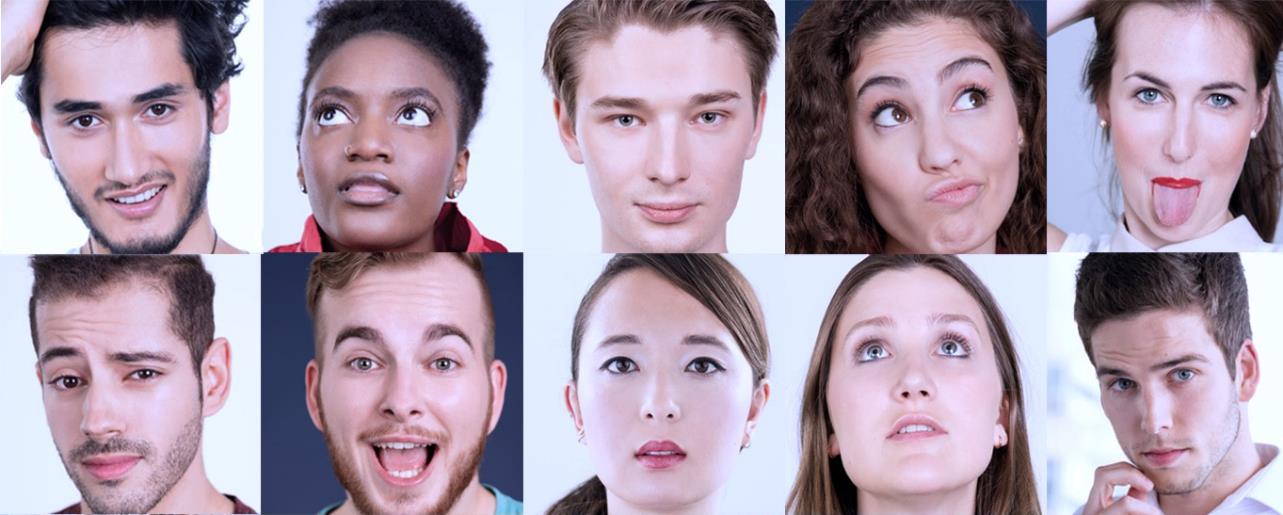 Criminologische wetenschappen studeren
Aan de Vrije universiteit brussel
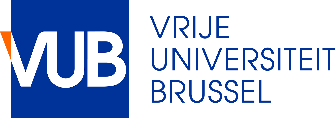 [Speaker Notes: Zelf afgesudeerd aan VUB (voordelen: 1 campus, vrij onderzoek, toegankelijke docenten, sportaccomodatie)
Brussel: grootste studentenstad, hoofdstad BE en Europa, VUB werkt samen met de stad]
Academische bachelor + Master in de criminologische wetenschappen
Criminologie @ vub
Troeven van de VUB
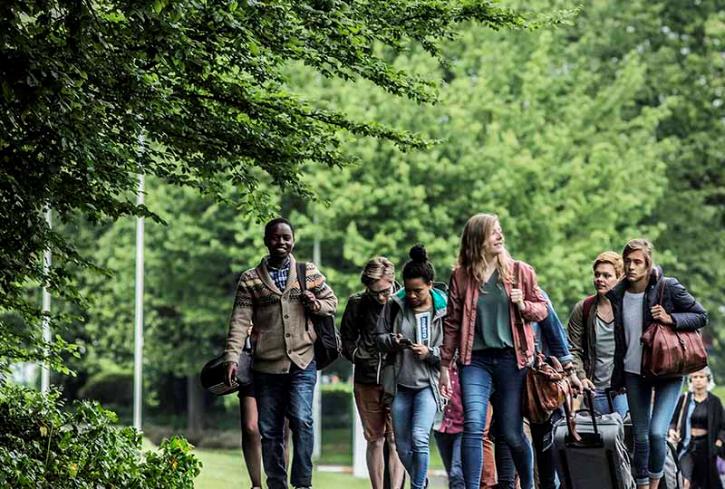 Relatief kleinschalig
Werkcolleges in kleinere groep
Gemakkelijk en direct contact met assistenten en professoren
Studeren in de hoofdstad
Alles op 1 campus: 
Les volgen
Bibliotheek
Eten en drinken
Sport
Uitgaan 
…
Wat is criminologie?
Criminologie is de wetenschappelijke studie van de oorzaken en reactie op criminaliteit
[Speaker Notes: Wetenschap: gebaseerd op onderzoek]
I. Misdrijven, daders en slachtoffers
Er bestaat een uitdrukking voor criminaliteit gepleegd door mensen met een hogere sociale status: wat is deze? 
	
	a) Maatpak criminaliteit 
	b) Witteboordencriminaliteit
	c) Dassenroof
	d) Bourgeoisie criminaliteit
I. Misdrijven, daders en slachtoffers
Er bestaat een uitdrukking voor criminaliteit gepleegd door mensen met een hogere sociale status: wat is deze? 
	
	a) Maatpak criminaliteit 
	b) Witteboordencriminaliteit
	c) Dassenroof
	d) Bourgeoisie criminaliteit
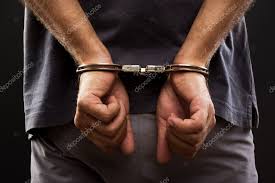 De studie van criminaliteit en reactie op criminaliteit
Oorzaken van criminaliteit
Preventie van criminaliteit
Gevolgen van criminaliteit
Verschillende soorten criminaliteit
Reactie op criminaliteit
Verklaringen van criminaliteit
I. Misdrijven, daders en slachtoffers
2. 	Aan de hand van vingerafdrukken kunnen daders met 100% zekerheid geïdentificeerd worden. 
	
	a) Juist
	b) Onjuist
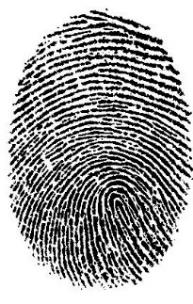 I. Misdrijven, daders en slachtoffers
2. 	Aan de hand van vingerafdrukken kunnen daders met 100% zekerheid geïdentificeerd worden. 
	
	a) Juist
	b) Onjuist
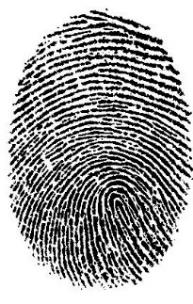 Criminologie @vub
Een week in eerste bachelor
I. Misdrijven, daders en slachtoffers
3. 	Vrouwen worden vaker slachtoffer van misdrijven (in het 	algemeen) dan mannen.
	
	a) Juist
	b) Onjuist
I. Misdrijven, daders en slachtoffers
3. 	Vrouwen worden vaker slachtoffer van misdrijven (in het 	algemeen) dan mannen.
	
	a) Juist
	b) Onjuist
Verschillende ‘discplines’ in 1 opleiding
Methodologische vakken: statistiek, kwantitatieve en kwalitatieve methoden
Criminologische vakken
Juridische benadering
Psychologische benadering
Psychiatrische benadering
Filosofische benadering
STAGE – interactie met praktijk

MASTERPROEF

PROFIELVAKKKEN

GASTSPREKERS UIT PRAKITJK
Criminologie @ vub
Structuur bachelor
Criminologie @ vub
Structuur master
III. DE gevangenis
3. 	Is het ontsnappen uit een gevangenis strafbaar? 	

	a) Ja 
	b) Neen
III. DE gevangenis
3. 	Is het ontsnappen uit een gevangenis strafbaar? 	

	a) Ja 
	b) Neen
III. DE gevangenis
5. 	Van alle gedetineerden in ons land is … % vrouw?

	a) 4%
	b) 25%
	c) 45%
	d) 60%
III. DE gevangenis
5. 	Van alle gedetineerden in ons land is … % vrouw?

	a) 4%
	b) 25%
	c) 45%
	d) 60%
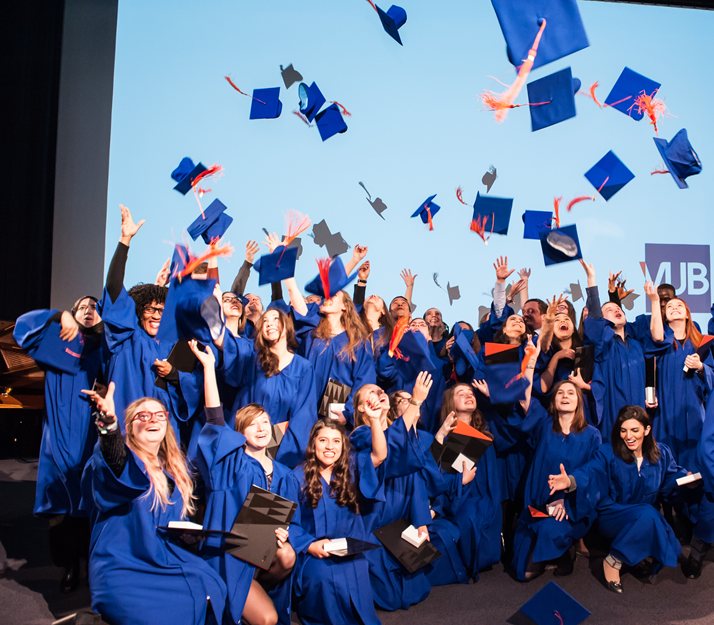 Criminologie @ vub
Wat maakt onze opleiding uniek?
Met twee voeten in de praktijk
Door middel van onderzoek
Bezoek aan relevante organisaties 
(bijv. Politie van Antwerpen, Gevangenis van Beveren)
Stagepraktijk

Focus op verschillende perspectieven 
Bijv. ‘Green Criminology’, ‘International 
     Comparative Field Visit Study’

Onze hoofdstad vlak voor de deur
Brussel als onderzoeksobject
FOTO
Veel voorkomende vragen
Waar kan je terecht met een diploma criminologie?
En wat kan je doen met een  diploma criminologie?
Brede  Jobmogelijkheden
Multidisciplinaire vorming is troef!
Beleidsfuncties bij federale overheid, gemeenschappen, lokaal 
Bijv. bij een preventiedienst
m
Politie: burgerfuncties 
Bijv. ‘strategisch analist’
Hulpverlening: daders, slachtoffers, jeugd, bemiddeling, …
Gerechtelijk sector: parketcriminoloog, gevangeniswezen, justitiehuizen, elektronisch toezicht, …
Private bewaking en beveiliging
Bijzondere jeugdzorg
En nog vele andere mogelijkheden
Onderzoek en onderwijs
Kan je met je bachelor- (of master-) diploma criminologie naar een andere studierichting doorstromen?
JA! 
- Rechtstreeks: Educatieve Master in de maatschappijwetenschappen criminologie (90ECTS)
- Via een voorbereidingsprogramma naar een andere master
[Speaker Notes: + eventueel voorbereidingscursus ‘wiskunde voor humane wetenschappen’]
Na je bachelor of master doorstromen naar een andere richting
Mogelijke voorbereidingsprogramma’s
Voorbereidingsprogramma Master of Laws in de Rechten (96ECTS)
Voorbereidingsprogramma Master of Science in de Bedrijfskunde (21ECTS)
Voorbereidingsprogramma Master of Science in de Communicatiewetenschappen (60ECTS)
Voorbereidingsprogramma Master of Science in de Politieke Wetenschappen (66ECTS)
Voorbereidingsprogramma Master of Science in de Sociologie (72ECTS)
Voorbereidingsprogramma Master of Science in de Agogische Wetenschappen (78ECTS)
Voorbereidingsprogramma Master of Science in de Onderwijskunde (78ECTS)
Voorbereidingsprogramma Master of Science in de Psychologie (90ECTS)
Hebben we specifieke voorkennis nodig?
NEEN! 
Wel nodig: Een kritische geest & interesse 
in maatschappelijke thema’s!
Is er veel wiskunde?
NEEN! Alleen statistiek 
Tip: indien je twijfelt aan je statistische basiskennis (bv. omdat je nu ‘slechts’ 3u wiskunde hebt), kan je steeds de ‘Voorbereidingscursus wiskunde voor Humane Wetenschappen’ volgen – maar ook zonder is de statistiek haalbaar
Is het een moeilijke opleiding?
Je slaagkans is realistisch zolang je veel interesse hebt, een sterke motivatie, een goede werkattitude en het nodige doorzettingsvermogen!
Erasmus+/Erasmus Belgica programma/Buitenlandse stage
Uitwisselingen naar Barcelona, Lapland, Nottingham, …
Kunnen we naar het buitenland gaan?
“Het is geen cliché, wat ze zeggen over Erasmus… Het was de tijd van mijn leven! Ik zou zeggen: ‘Go with the flow’ en spring in het onbekende!”
Internationalisation@home
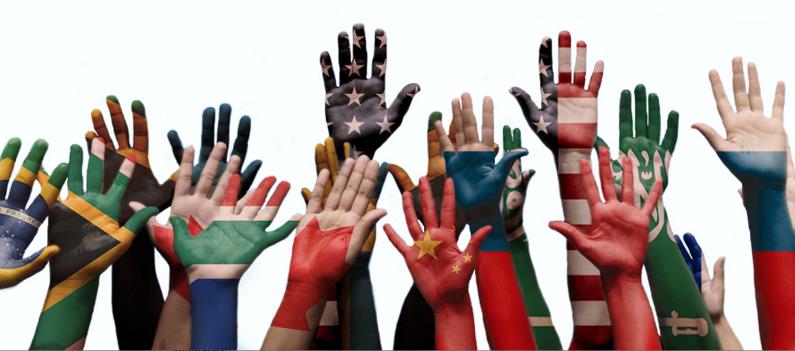 Geniet doorheen de opleiding van interessante gastcolleges van buitenlandse docenten, anderstalige criminologische literatuur, en een unieke internationale insteek.
Bijv. International Comparative Field Visit Study
Brussel als wereldstad
Én vlak voor de deur!
Is de campus gemakkelijk bereikbaar?
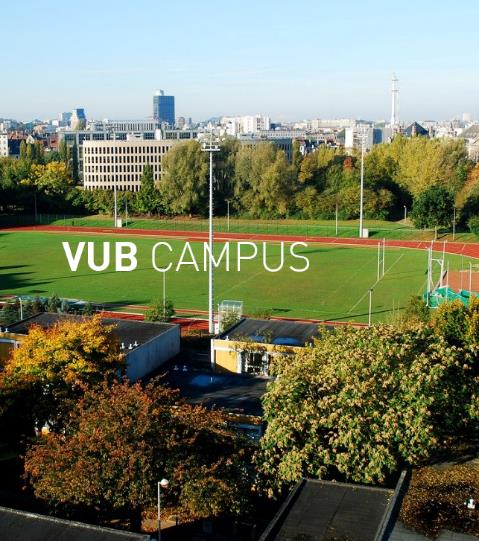 JA!

Met de trein, tram, metro
Met de fiets of step vanuit centrum Brussel
Met de auto
Nog onduidelijkheden?
Durf te vragen! We helpen je graag 

Later nog vragen? 
Julie.caluwaerts@vub.Be
Openlesdag 29 november 2023: https://events.vub.be/openlesdagen-najaar-2023